Developmental Services ComplianceTraining Package for Service Agencies
Revised January 2018
Compliance InspectionsTraining Objectives
To gain an understanding of how the compliance inspection process works.  

This training will:
 
Highlight the compliance inspection process in an easy to understand manner

Walk you through each step of the process and identify the tools, resources and supports that are available to you

Clarify what you need to do prior to, during and after the compliance inspection

Clarify public posting requirements

Clarify timelines and enforceable action based on the risk rating of each requirement, and

Increase your knowledge of and compliance with the requirements outlined in Ontario Regulation 299/10 regarding Quality Assurance Measures (QAM) and the Policy Directives made under the Services and Supports to Promote the Social Inclusion of Persons with Developmental Disabilities Act, 2008 (SIPDDA).
2
DS Compliance Overview
The steps of a compliance inspection
Exit Meeting 
& Sign Off
Notification Letter
Entrance Meeting
Inspection
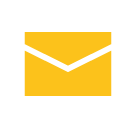 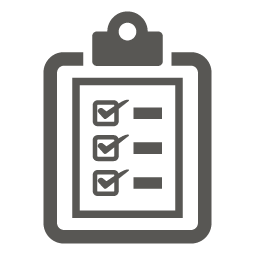 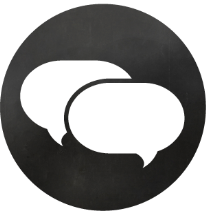 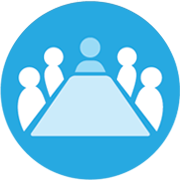 Start
Step 2
PA will met with agency and identify scope of inspection
Step 3
Immediate non-compliance  rectified or  24 hrs. given
Step 1
Agencies receive a  notification letter 2-3 weeks prior to inspection
Step 4
Review results
Highlight risk ratings
Communicate timelines
Within 
10 Days
Public 
Posting
Submit Compliance 
Action Template
Compliance 
Results
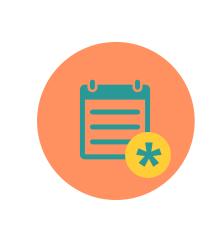 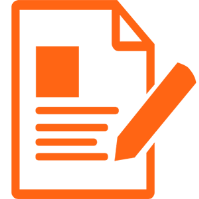 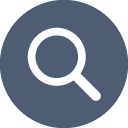 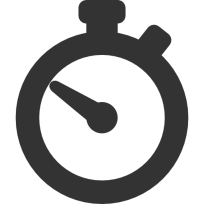 Finish
Step 5
Inspector provides compliance results & CAT to agency
Step 6
Agency completes CAT Rectify immediate/high non-compliance
Step 8
Agency posts letter of compliance/non-compliance on site
Step 7
Submit CAT to ministry Detail action for high & timelines for low/mod
Note: ‘Days’ will be normally be ‘business days’ unless otherwise indicated
4
[Speaker Notes: Composed of 3 strategies
Progressively stringent
Implemented in sequence
Enforcement only as needed

1.  Compliance Support Strategy (Enhance existing infrastructure)
Non-targeted assistance to entire DS sector. Supported by consultation and awareness campaigns, dissemination of Compliance Support materials. Vectors include QAM website and indicators, Program Supervisors, Community tables, Umbrella agencies and network opportunities
2. Compliance Improvement Strategy (Progressive approach)
Proactive, targeted assistance to improve compliance rates among service providers. Site and agency inspections to assess compliance. Strict, clear and public timelines  to come  into compliance. Public posting of compliance status provides incentive to improve. Ongoing dialogue to resolve issues. Supported by: a risk tool; an email address and helpdesk to address inquiries. 
3. Enforcement Strategy (Enhance existing elements)
Builds on compliance improvement actions. Enforcement based on the principle of escalation, tools range from inspections, notices and orders, to limiting eligibility to apply for “new” funding or initiatives. Note: agencies will maintain their base funding. Note: Agencies and DSO may result in termination of funding. In addition, only DSOs may have their designation revoked.

2 MINUTES (word count: 166)
Next, I’ll just talk a little about our compliance approach.
It’s based on an improvement model and goal, with assistance being the focus. 
The three strategies will be implemented in sequence – starting with Compliance Support and progressing through compliance improvement and enforcement. 
Enforcement will be used on a limited basis. Enforcement will only start once all other tactics have been exhausted.
Our first step, and the foundation of the model, is to educate and make people aware.
This involves awareness campaigns, partnerships with key associations and groups, as well as publishing tools and templates to assist organizations.
Resources – such as plain language guides and handbooks – are available to help organizations understand and meet their obligations.
We also offer targeted Compliance Support through a help desk, automated reminders to organizations and by sending notices of non-compliance.
The approach to inspecting, assessing and enforcing compliance will be to focus on resources to promote and advance accessibility and, when required, involve inspections and enforcement based on escalating procedures and proportionate responses.
Reports received online will be audited to determine where follow-up is needed.
The vast majority of efforts will be at the bottom end of this diagram.
Our focus is on helping businesses through education and outreach.]
Compliance SupportNotice of Inspection
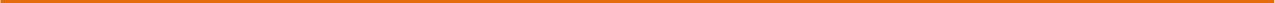 A notice of inspection letter will be forwarded to Executive Director/Chief Executive Officer and copy the President of the Board of Directors three weeks prior to the compliance inspection.  
A copy of the letter will be sent to the Program Supervisor
The notice of inspection letter contains:
Date, time and location of entrance meeting
Who is required to participate
The purpose of compliance inspections
The list of documents to be made available for the inspection
A copy of the inspection report detailing the Regulation 299/10 and Policy Directives that apply to the service agency/DSO 
A tip sheet offering suggestions for preparing for an inspection
In addition to the inspection report, the letter and tip sheet identify key compliance resources. These include, for example:
DS Compliance Indicator List
QAMClear
All of these resources can be found on the QAM website at www.qamtraining.ca.
5
Compliance SupportIndicator List / Program Requirements
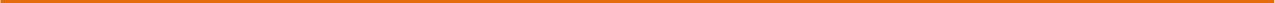 The Developmental Services Compliance Indicator List  (“Indicator List”) is the primary tool the Developmental Services Compliance Team uses to support service agencies and help them understand the program requirements. It will also help you in interpreting the “indicators” that Program Advisors use to assess and confirm compliance during inspections.  

The Indicator List should to be used in conjunction with the Compliance Inspection Report.  
Sections were designed to reflect the order that they appear in the Compliance Inspection Report.  
 The Indicator List includes information on:
The policy intent of the requirements
Applicability of the requirements to SIPDDA-funded services and supports
Differing severity of non-compliant requirements
Specific indicators used to assess and confirm compliance during inspections
Service agency actions required to meet the requirements 

The Indicator List is not intended to replace legal advice that the service agency may need to seek with regard to their compliance with the requirements.
6
Compliance SupportIndicator List / Program Requirements cont’d
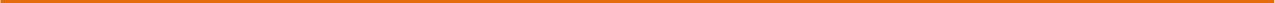 INTENT
The section on intent outlines the rationale for each requirement under the legislation and the Policy Directives.
It highlights the colour coded risk ratings for each requirement.  Priority should be given to addressing the red (Immediate) and yellow (High) requirements.


INDICATORS
The indicators on the list, although not exhaustive, specify methods that the service agency may use to show or indicate compliance with the sections of the legislation and Policy Directives.  
The indicators show how Regulation 299/10 and Policy Directives requirements are applied to SIPDDA-funded services and supports (e.g., which requirements apply specifically to a Community Participation supports and services inspection).


REQUIRED FOR COMPLIANCE
The Indicator List focuses on two types of indicators (documentation and physical inspection) and outlines what is required to show compliance.
7
Compliance Support QAMClear
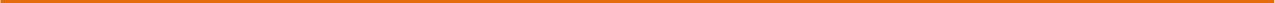 The Ministry has prepared a supplemental tool, “QAMClear,” to guide Program Advisors, Program Supervisors and agencies in addressing specific issues or questions. 

This tool should reduce varying interpretations on the intent of regulations, or differences in what is required to meet compliance as well as changes which may occur in compliance status between inspections.

QAMClear includes the following information:

QAM or policy directive requirements
Intent of the requirement
Issue identified as a result of the analysis and the feedback from the sector
Operational Guidance - evidence for compliance or non-compliance.

QAMClear is accessible on the QAM website (www.qamtraining.net) and will be updated as necessary.
8
Compliance Support QAM Website
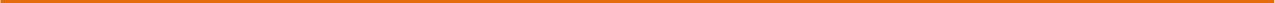 The following reference documents to assist service agencies in preparing for the compliance inspection, are available on the QAM website. 
      QAM web site:  http://qamtraining.net/files_english.html

Some key tools on the site you should be familiar with are referenced below:
Developmental Service Compliance Inspection: Indicator List  
The Indicator List is the primary tool the Developmental Services Compliance Team uses to support service agencies and help them understand their responsibilities under SIPPDA, Quality Assurance Measures and the Policy Directives.
QAM training eLearning system: http://elearning.qamtraining.net/
Developmental Services Comprehensive Inspection List 
Complete list of all 350 requirements.
Behavioural Support Plan (BSP) Reference Guide  
Aligns the BSP requirements in the regulation with the Policy Directive, provides further policy intent and additional information to clarify the Ministry’s expectations of service agencies in meeting the requirements.
Compliance Tip Sheet 
The tip sheet provides suggestions to assist service agencies to achieve compliance in advance of an inspection. The tip sheet will normally accompany an inspection notice.
Host Family Operational Guidelines 
The Ministry has developed operational guidelines to assist agencies in complying with the policy directives for the Host Family Program.
9
Compliance Support Additional Resources
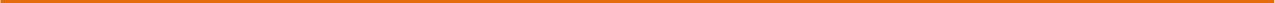 MINISTRY PROGRAM ADVISOR

Program Advisors are responsible for:

Conducting agency based inspections, evaluating and monitoring the operations of agencies to ensure compliance with legislative standards;

Identifying issues and making recommendations for corrective action/improvements;

Providing clarification to service agencies on the inspection process and timelines; and

Communicating the Ministry’s expectations for strengthening compliance across the  Developmental Service sector.

MINISTRY PROGRAM SUPERVISOR

Program Supervisors manage the service contracts with agencies and are responsible for monitoring and supporting agencies to be compliant with the QAM requirements.
10
Compliance SupportAdditional Resources
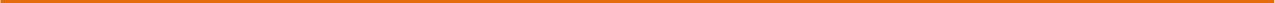 COMMUNITY TABLES

Agency mentorship

Sharing policies and procedures, best practices, operation templates and resources


UMBRELLA AGENCIES and NETWORKING OPPORTUNITIES

PROVINCIAL NETWORK
Provide expertise, feedback and advice 
QAM subject experts

COMMUNITY LIVING ONTARIO
Represents 107 local Community Living associations across Ontario

ONTARIO AGENCIES SUPPORTING INDIVIDUALS with SPECIAL NEEDS (OASIS)
Provides leadership through sharing ideas, information and knowledge
11
Compliance ImprovementWhat Do We Inspect
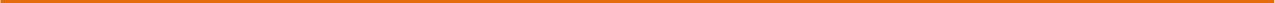 There are 350 requirements under Regulation 299/10 supporting Policy Directives that we inspect:
Policies and Procedures = 82
Board Records = 9
Staff – Volunteer Records = 27
Individual Records = 98
Records and Documentation = 100
Site Inspection = 34


Compliance inspections are divided between a service agency’s office and residential sites. They typically include:
On-site inspection of residential sites and community participation programs
Review of some staff member files (includes full-time, part-time, relief and casual staff)
A sampling review of files, including Individual Support Plans (and Behaviour Support Plans if needed) for individuals receiving services and supports 
A review of Incident and Occurrence Reports 
Confirmation completion of staff training requirements
Review of  individuals’ financial records
Inspection of medication storage and administration
Review of Health & Safety Records, Reports and Checklists 
Review of maintenance and equipment records
The number and content of requirements may vary depending on the types of services and supports that are in scope for the inspection.
12
Compliance Inspections Current Environment & Key Facts
Authority to inspect up to 
350 requirements
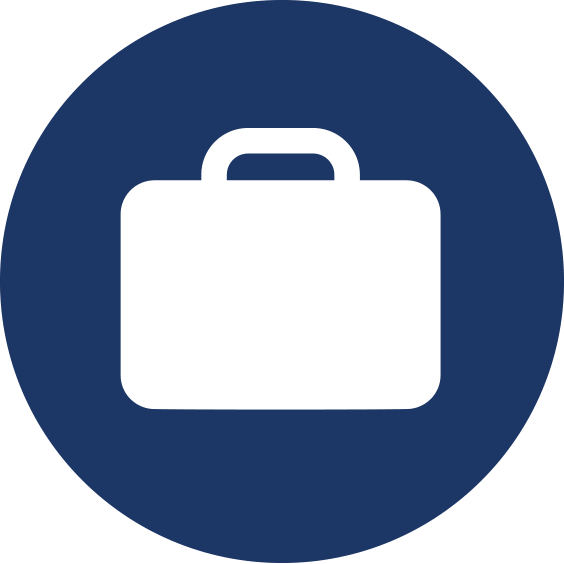 219 DS Transfer Payments Agencies inspected annually
SIPDDA
Quality Assurance Measures Reg.
Policy Directives
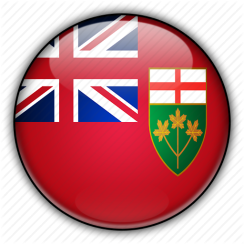 9 DSOs inspected on a 3 year cycle.
Intensive support residences (ISR)
up to 279
up to 279
Supported group living residences (SGLR)
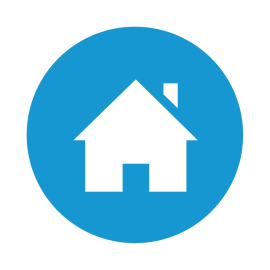 ~2500 Residential sites inspected on a 3 year cycle
up to 226
Community participation services and supports (CP)
up to 211
Caregiver respite services and supports
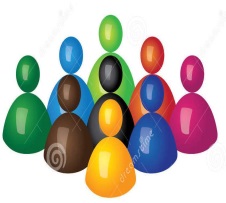 ~17,900 Individuals receiving supports and services
up to 204
Host family residence (HF)
up to 145
Supported independent living (SIL)
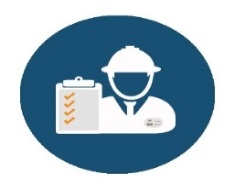 9 Inspectors
DSOs
up to 146
* The number and content of requirements may vary depending on the types of services and supports that are in scope for the inspection.
13
Compliance ImprovementInspection Activities
Review inspection scope with the service agency and initiate the process (e.g., review Policies and Procedures, Board Records, Staffing Records, Individual Files, Records and Documentation; and site inspections of Residential Programs and Community Participation Programs)

IMMEDIATE risk rated non-compliances must be rectified at the time of inspection or written confirmation of compliance must be provided within 24 hours
Review preliminary inspection results, highlight risk ratings, and communicate timelines for completion with the service agency
Ministry will provide a written compliance summary to the service agency within one business day: Compliance Letter and Inspection Report, or Non-Compliance Letter, Summary Report and the Compliance Action Template (CAT)
Within 24 hours of receiving the Non-Compliance Letter, the service agency shall return the CAT to the Ministry - must address IMMEDIATE/HIGH non-compliance(s)
The  service agency shall submit the CAT to the Ministry, describing the corrective action for all HIGH non-compliances, and timelines for LOW/MODERATE non-compliances that are not corrected
Public Posting
14
Compliance ImprovementWhat to Expect at an Entrance Meeting
The Program Advisor will conduct an entrance meeting with the service agency to review the inspection scope and initiate the process:

Describe the purpose of compliance inspections for service agencies receiving funding under SIPDDA.

Confirm inspection schedule for residential site and/or community participation program.

Identify random selection of staff and volunteer records for sites/programs inspected.

Discuss post-inspection non-compliance follow-up activities and timelines. Remember to address Immediate and/or High rated non-compliances first.

For immediate rated non-compliances at the time of inspection, you will only have 24 hours to provide written confirmation of your corrective action(s) and/or an action plan describing safeguards and timelines for completion.
High rated non-compliances are to be rectified within 10 business days.

Discuss available compliance supports and address any service agency questions.  

Schedule the close-out meeting to discuss inspection findings, trends, best practices and clarify expectations and specific timelines based on the severity of non-compliances.
WHY?
15
Compliance ImprovementWhat to Expect at an Exit Meeting
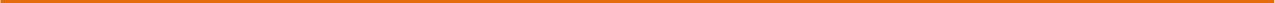 Review inspection results:

Highlights of organizational best practices
Review areas of non-compliance
Description of risk rated non-compliances and timelines to address non-compliance
Sign off on compliance inspection reports if all parties are in agreement with the contents of the inspection report. If the agency does not agree with the inspection findings they do not have to sign. In cases of disagreement it is recommended that an inquiry be submitted to DSCompliance.ca.

Upon completion of the inspection, the service agency will be deemed either compliant or non-compliant.

Compliant
The Compliance Letter and Inspection Report will be sent within 24 hours to the service agency’s Board Chair, cc. Executive Director and cc. Program Supervisor. The Inspection Report outlines all QAM and policy directive requirements and includes additional notes.
No further action is required.
16
Compliance ImprovementWhat to Expect at an Exit Meeting cont’d
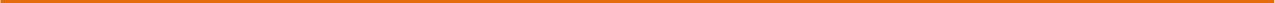 Non-Compliant

The Non-Compliance Letter, Summary Report and Compliance Action Template (CAT) will be sent within 24 hours to the service agency`s Board Chair, cc. Executive Director and cc. Regional Program Supervisor. 

The Summary Report outlines all non-compliances and includes what is required for compliance with the Regulation 299/10 QAM and policy directive requirements.  

The CAT will be completed by the service agency to provide the corrective measures and to confirm completion of the non-compliance requirements or an action plan to address how the agency will address the non-compliance(s).


Contact your ministry Program Advisor/Program Supervisor for all inquiries which specifically relate to an inspection.  The DS Compliance email address should  be used prior to a compliance inspection, or  if during an inspection this inquiry could support an outcome prior to the agency  exit meeting.
17
Compliance ImprovementCompliance Reporting Timelines
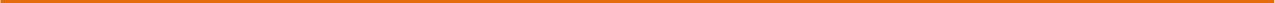 18
Compliance ImprovementPublic Posting
Service agencies are required to post a hard copy of the Letter of Compliance or Non-Compliance that is issued by the Ministry following a compliance inspection. 

A Compliance or Non-Compliance Letter shall be sent to the agency for posting if the service agency remains in non-compliance 10 business days post exit meeting.
The most up-to-date Compliance Letter or Non-Compliance Letter shall be displayed in a prominent location within the service agency’s main entrance, where it is easily visible to the Ministry Program Advisor and the general public.
The Compliance or Non-Compliance Letter is to be posted within three business days of receipt from the Ministry. 
The Compliance or Non-Compliance Letter is to remain posted until the completion of a subsequent compliance inspection (or when the Ministry sends someone to confirm compliance has been achieved). 

Service agencies that remain in non-compliance and follow the timelines for correcting non-compliance requirements the Director (under SIPDDA) deems not solely   within their control to rectify, will receive a separate Non-Compliance Letter with an explanation.  

The explanation will indicate that the service agency is in non-compliance for reasons not solely within their control and is being monitored by the Ministry.
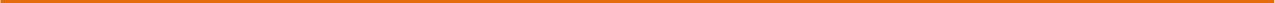 19
Enforcement
Process and Timelines
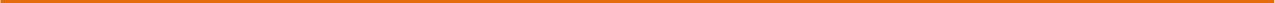 The Ministry will act reasonably before taking enforcement action (e.g., consider whether non-compliance with a requirement is within the service agency’s sole control to rectify).

If an agency fails to comply, a Director appointed under SIPDDA could issue a compliance order.

The appointed Director would review the inspection file and circumstances to determine if a compliance order is warranted and/or reasonable. 

Before issuing a compliance order, the Director must provide notice of the proposed order, reasons for it, and the time frame for compliance.  The timelines for compliance would be based on circumstances and outlined in the notice.

A Notice of Compliance Order will identify what is required in order to achieve compliance and by what date this must be completed.

The service agency will have 14 calendar days or other time period specified in the notice (e.g., 10 business days) to respond with evidence of compliance or provide a written submission before a compliance order may be issued.  The appointed Director may reconsider the decision to issue an order at this time.
20
EnforcementProcess and Timelines cont’d
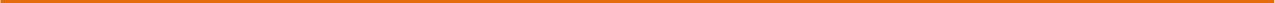 A Director may issue a Compliance Order after considering a submission, or if no submission was received, after the time period required in the notice has expired.

If a service agency fails to comply with a compliance order, the Ministry could terminate the funding agreement, and/or in extreme circumstances (in accordance with grounds under the Act) a failure to comply could result in an immediate takeover.  

In the case of a Developmental Services Ontario (DSO) application entity, the Minister may revoke their designation. The Ministry could also terminate their funding or initiate a takeover (in accordance with grounds under the Act). 

The Ministry may withhold “new” MCSS funding for adult developmental services or initiatives in the event that a compliance order is issued. Examples of “new funding” currently include:
In-year funding enhancements
Any special initiatives. (e.g., Employment and Modernization Fund (EMF)).
21
Compliance ImprovementIssue Dialogue and Resolution
The Ministry has developed an informal issue dialogue and resolution mechanism for service agencies to contact the corporate developmental services compliance team to:

Address any issues that may arise during the compliance inspection process, and/or
Clarify the intent of the QAM requirements and Policy Directives under SIPDDA.


As issues are resolved, the Compliance Team will identify both the issue(s) and resolution(s) on the QAM training website and in the QAMClear for your future reference, as appropriate. 

Issue dialogue and resolution inquiries must be submitted in writing by the service agency to DSCompliance@ontario.ca 

Inquiries should have a clear objective (e.g., the purpose is to clarify directions for compliance or provide feedback on the requirements and policy directives).
22